My Relationship with God
Text: Ephesians 5:1-10
Many beautiful passages in Psalms speak to David’s relationship with God.  
Psalm 18:1-3
Psalm 21:1-7
Psalm 23
In Ephesians we are shown by Paul the type of relationship we should have with God.
Today, we are going to explore what Paul says.
My Relationship with God
Involves the……………………….
ART OF IMITATION
Eph. 5:1-2
As Beloved Children
The way God loves,                               you love others.
I Peter 1:15
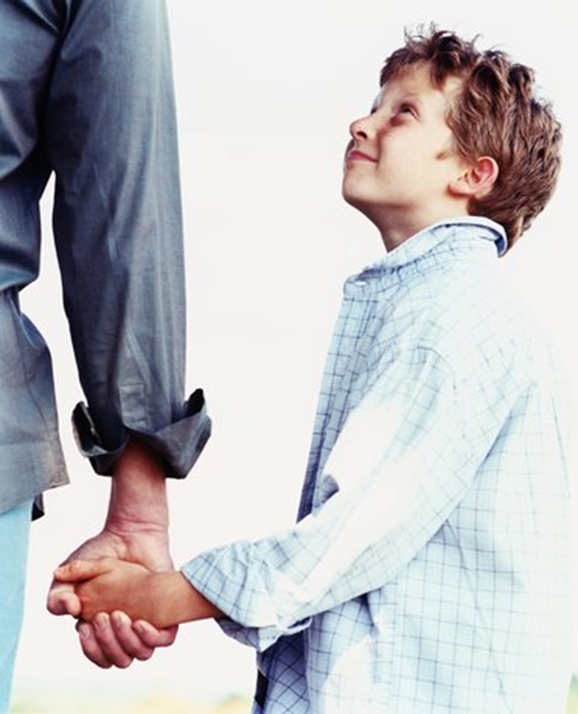 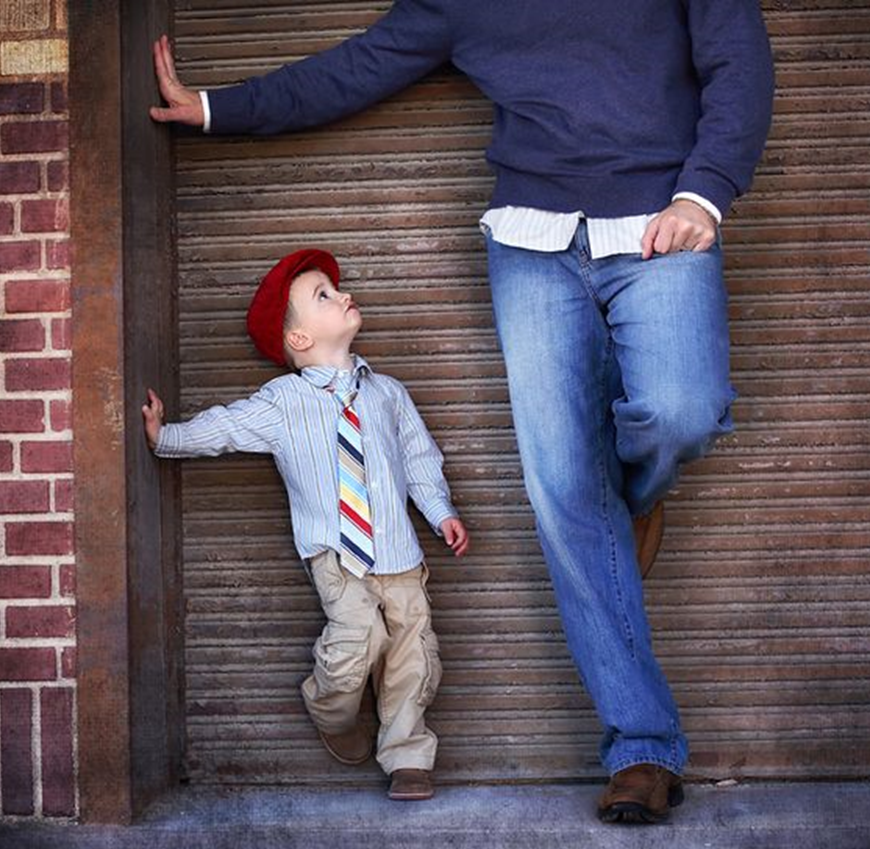 My Relationship with God
Involves the……………………….
ACT OF OBEDIENCE
Eph. 5:3-6
John 3:36
I Peter 1:14
Romans 1:5
Rom. 6:17
My Relationship with God
Involves the……………………….
AFFINITY TO FAITHFULNESS
Eph. 5:7-8
Often our relationship to God in a spiritual sense is compared to a marriage.  
We certainly don’t want to partner with the world.
Consider Hosea 3:1 and Eph. 5:5
My Relationship with God
Involves the……………………….
ATTITUDE OF PLEASING
Eph. 5:10
I want with all my being to please God.
I am trying to discern how to do that.  
I am putting forth effort not because I have to but because I want to please Him.